Sipos Mária – Várnai Zsuzsa
MTA NytI
Javaslatoka  nyelvrokonság  oktatásához
Szombathely, 2011. 11.10.
Felmerülő kérdések
A téma aktuálisa
„a finnugorizmus alkonya”
Felelősség?

Milyen tudást várunk el az emberektől?
Mit kapnak?
Szombathely, 2011. 11.10.
Oktatás
Mit ad a közoktatás?
Nyelvtanóra
Nyelvtörténet, nyelvrokonság Tankönyvek
Tankönyvírók

 tankönyvtükör
Szombathely, 2011. 11.10.
Főbb témák, részfejezetek 1.
A világ nyelvei 
A nyelvek típusai
A nyelvek csoportosítása és
összehasonlítása				   általános 
Az emberi nyelv kialakulása		   tudás a
Az emberi beszéd kialakulása   	   nyelvekről
Nyelvcsaládok
Szombathely, 2011. 11.10.
Főbb témák, részfejezetek 2.
A nyelvrokonság és néprokonság
A nyelvrokonság bizonyítékai
A tudománytalan nyelvrokonítás
Az uráli nyelvcsalád			     nyelv-
Az uráli nyelvcsalád ábrázolásai	   rokonság
	(családfák)
Az uráli őshaza
Szombathely, 2011. 11.10.
Főbb témák, részfejezetek 3.
az uráli népek mai lakhelye
lélekszáma és nyelve
életmódja					 egyéb, nem
a társtudományok eredményei	 nyelvészeti
 (régészet, néprajz, antropológia)   	 tananyag
kutatástörténet
Szombathely, 2011. 11.10.
Elvi hibák 1.
Szombathely, 2011. 11.10.
Elvi hibák 2.
Szombathely, 2011. 11.10.
Elvi hibák 3.
Szombathely, 2011. 11.10.
Elvi hibák 4.
Szombathely, 2011. 11.10.
… ellenpélda
Szombathely, 2011. 11.10.
Tárgyi tévedések
Szombathely, 2011. 11.10.
Hangmegfelelések bemutatása
Szombathely, 2011. 11.10.
Homályos definíciók 1.		?alapnyelv -- leánynyelv?
Szombathely, 2011. 11.10.
Homályos definíciók 2.	…egyeztetendő nyelvek közt?
Szombathely, 2011. 11.10.
Hangmegfelelések 1.						…kevés
Szombathely, 2011. 11.10.
Hangmegfelelések 2.		…viszonylag sok példa!
Szombathely, 2011. 11.10.
Hangmegfelelések 3.				…félrevezető
Szombathely, 2011. 11.10.
Hangváltozások
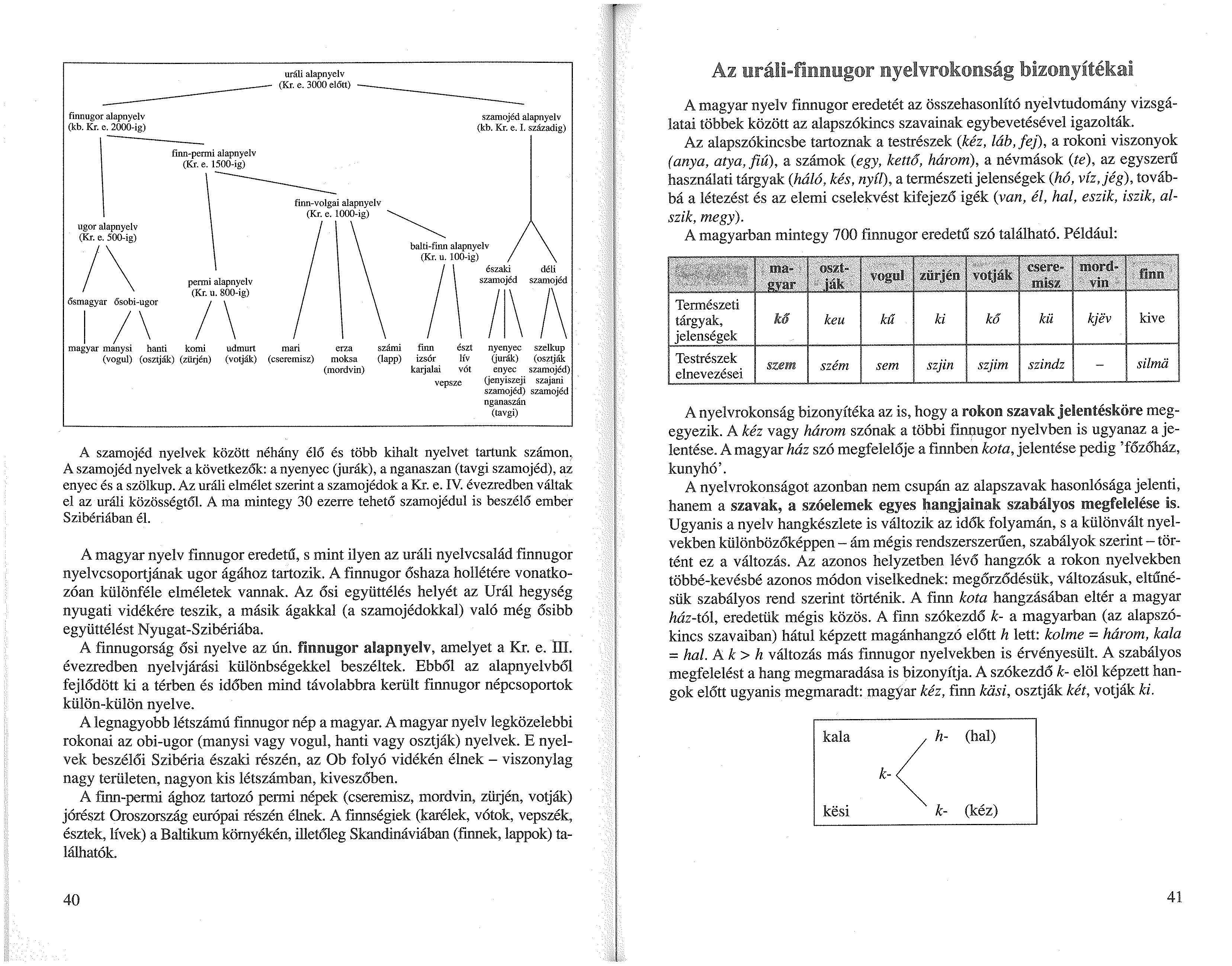 Szombathely, 2011. 11.10.
Családfák evolúciója 1.
Szombathely, 2011. 11.10.
Családfák evolúciója 2.
Szombathely, 2011. 11.10.
Családfák evolúciója 3.
Szombathely, 2011. 11.10.
Családfák evolúciója 4.
Szombathely, 2011. 11.10.
Módszertani hibák: szabályos hangmegfelelések?
Szombathely, 2011. 11.10.
Vö:
Szombathely, 2011. 11.10.
Rossz feladatok
Szombathely, 2011. 11.10.
Felesleges és pontatlan információk
Szombathely, 2011. 11.10.
Mit sugall?
Szombathely, 2011. 11.10.
A tananyag
pontatlan, ködös, poros

a tudás jellege ma
digitális bennszülöttek vs bevándorlók
lexikális tudás presztízse

 tapasztalaton alapuló tudás, tájékozottság, információs ösvények
 kritikai szemlélet kialakítása
Szombathely, 2011. 11.10.
Min lenne  érdemes változtatni  az  oktatásban? & Feladatok
szemléleti és módszertani váltás (frontális vs kooperatív)
új eszközök használata: a digitális világ nyújtotta lehetőségek 
a tananyag megváltoztatása

részvétel a középiskolai tanárok továbbképzésében
a tankönyvek anyagának módosítása
internetes segédanyagok, csomagok közzététele (illusztrációk és feladatsorok)
*URALO.NET
Szombathely, 2011. 11.10.
Hogyan?
A tananyagban:
 a hagyományos témák megrostálása:  másodlagos: hagyományos életmód, száraz kutatástörténet
 nagyobb hangsúly a dilettáns módszerek felismerésére!!!!
más nyelvcsaládok bemutatása
a nyelvhasonlítás módszerei nem egyediek
Szombathely, 2011. 11.10.
Köszönjük a figyelmet!
Szombathely, 2011. 11.10.